Monthly Reconciliation of Grants
TRAINING Session Dated 21st November, 2017
Thank You for Joining Us
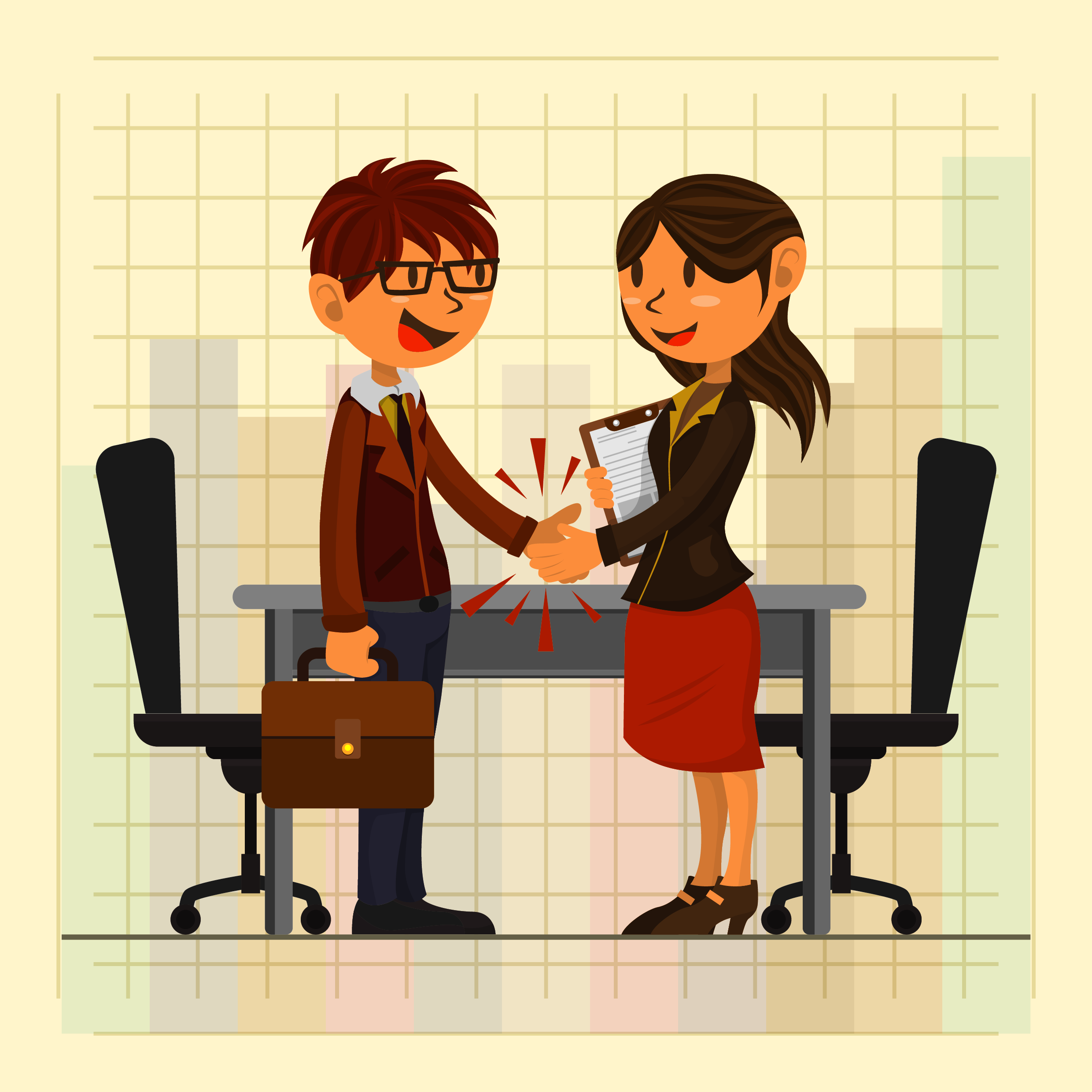 Please take a moment and 
Get comfortable
Say hello to the person next to you
Turn on your computer
Turn off or mute your phone
Please don’t forget to sign in and complete the evaluation at the end of this training session and sign for your training certificate
Presenters
Office of Research and Sponsored Projects

Manuela Dokie, ORSPRA
Monica Rosskopf, ORSPCGSC
Danielle Baeza, ORSPRA
Jacob Marquez, ORSPCGSC
Tania Licon, CTIS


November 2017
Purpose Statement
In accordance with the Uniform Guidance (uniformed OMB Circulars A-21, A-110, and A-133), especially, Title 2 –subpart A, Chapter II, Part 200.500, institutions of higher education must insure that sufficient policies, regulations, and processes are in place to meet compliance standards of reasonableness, allocability, allowability, and auditability of expenditures.     

Key controls are: 1) the agency approved budget: 2) expenditure controls (monitoring, verifying and certifying of transactions): and 3) closeout.  

The auditability of expenditures is the primary reason for monthly reconciliation through PIC, a UTEP/ORSP/VPR developed software application that simplifies project review and financial management of a project.  Award/project reconciliation and consequent verification/certification is one of the key controls subject to strict audit by Federal, State, and even private entities.
 
Monthly reconciliation of expenditures by administrative and/or business staff (admin) is UTEP’s means of assuring key controls are in place and we meet minimum compliance standards.  With the admins assistance (verification), PI’s can certify expenditures with reasonable assurance of accuracy, reasonableness, and auditability.
Mandatory PIC Verification and Certification
Once expenses/encumbrances have been confirmed (expenses in expense log match PeopleSoft/PIC or differences have been identified), verify all expenses in PIC and notify PI to certify expenses in PIC.  
Expenses can be verified at any time, PI should certify at least weekly, but it is required that verification and certification must be done not less than monthly.  
Of particular importance is the monthly verification and certification of payroll expenses.  
UTEP has elected to rely on the “after the fact payroll certification” method to comply with the requirements of Title 2 –Subtitle A- Chapter II- Part 200, specifically 200.430 and 200.431 400.31 
UTEP has suspended it’s former method of “Effort Certification” and has elected the alternative, which is:
The PI of a project has to “certify” that all payroll expenses are appropriate to the amount of work all faculty/staff/student employees have contributed to the specific project objectives where the expense is shown.  
 ORSP has means to track verification and certification progress, and is responsible to provide certification data in a timely fashion to auditing entities.
If you find an error, take the necessary steps to correct it immediately- talk to one of your resources listed in a slide appended for necessary steps
Reconciliation Auditing Expectations
As stated in the UTEP Handbook of Operating Procedures,
Reconciliations must be processed on a monthly basis
Reconciliation review consists of examining supporting documentation and the actual charges against the grant.
Discrepancies should be resolved within 60 days after their identification. 
The administrator should follow up to ensure all the corrections have been made and recorded
Backup documentation for expenses should be maintained in accordance with record retention guidelines.
Documentation: IAP’s, Purchase Orders, Travel Authorizations, Vouchers, Expense Reports, SAR’s, APS forms, timesheets, etc.
Timesheets are the ONLY documentation that must be maintained at a department level for audit, all others must be retrievable electronically

We love our Internal Auditors 
(They keep us out of trouble with Federal Agencies)
Grants Process
POST AWARDC&G
PRE AWARDORSP
Examples of Do’s and Don’ts on Grants
The Do’s
All assignments must be within the period of the funding/project period (available funds).
All items purchased must follow University policy, be allowable and meet the objectives of the grant. 
All overdrafts and non-salary encumbrances need to be cleared prior to the end of the project.
All transactions, such as travel authorization, budget transfers, expense reimbursements, grant expense transfers, etc. MUST have appropriate justification.
Other Do’s:
Do look at the budget transfer section in the NOA to see transfer information and restrictions.
Retro assignments or assignment corrections from grant to grant > 90 days are not allowed, unless appropriately justified by PI and with written approval from ORSP (All retro assignments/corrections that involve a grant and a cost center must be approved by ORSP and Executive VP) 
Ask your PI to certify payroll expenses monthly, it’s an audit requirement

Reconcile not less than monthly - reconcile, reconcile, reconcile, it’s mandatory
Examples of Do’s and Don’ts on Grants
The Don’ts
No purchases can be made or other transactions/activities, (i.e. SNOA’s, or travel) after the award end date (no exceptions). 

Avoid making purchases 90 to 45 day prior to award end date.  They are very seldom justifiable on the grant and subject to auditing. 

Do not submit “anything” without appropriate justification because approving authorities will return request to initiator.  Remember the key elements to a good justification are:  Why, Impacts, How much, and how does the transaction benefit the grant.

Other Don’ts to look out for:

S&W – It is not allowed (labor law) to have staff & students working without an active assignment – approval  to hire, recruitment, and assignments, must be in place before individuals can begin work
Travel, must have a travel authorization processed prior to travel taking place
Supplies/equipment must be purchased via Miner Mall
APS forms must be processed prior to work being conducted by external consultant
How To Reconcile
Best practice is to keep an expense log/spreadsheet to track everything processed on the grant.  Set it up according to the budget provided in the NOA. Estimate your salaries as you process documents. As you process expenses toward the grant (ex. IAP’s, travel, PO’s, etc.), add it to your expense log/spreadsheet. Keep up with your log and add information for new awards and additional allocations.
Please open your spreadsheet
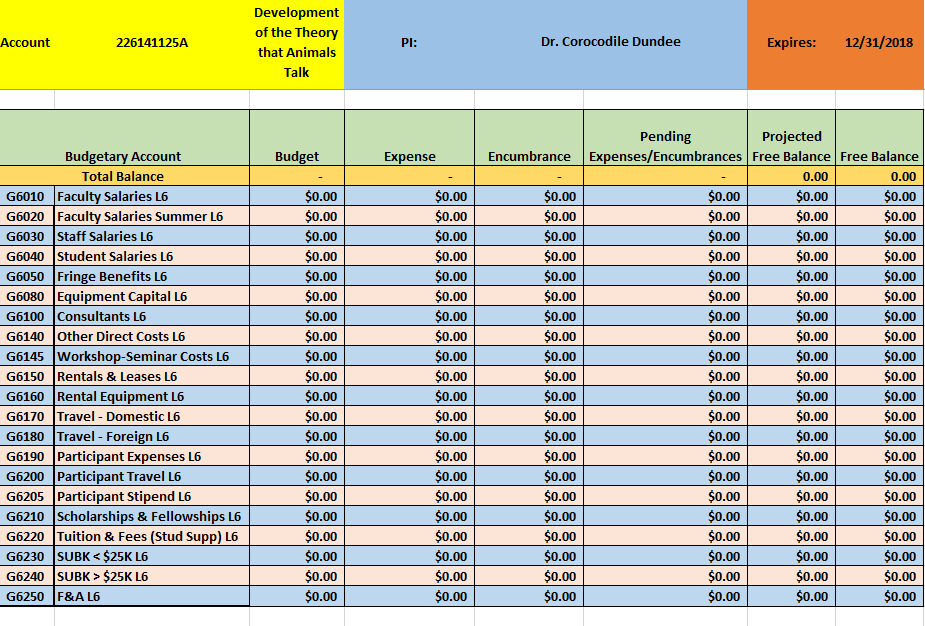 Please open your spreadsheet
Login to the computer and click on the File Explorer Icon at the bottom of the screen 


Click on This PC
From the drop down, please click on the Workshop$ folder and then access the Final Blank Template file
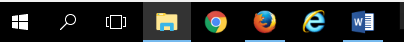 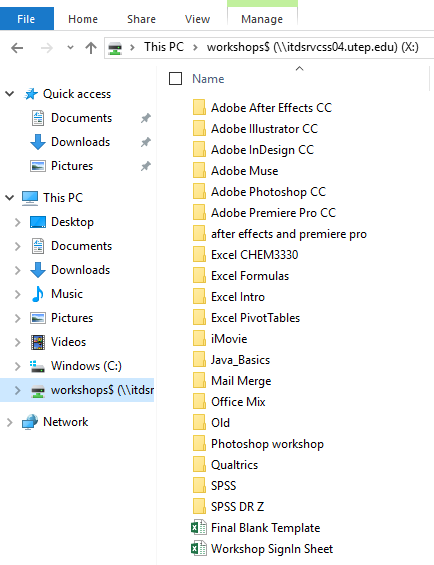 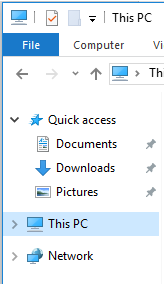 How To Reconcile – Continued
1. When you receive weekly PIC notifications of expenses that have been applied to your grant, download the expenses from the PIC and compare it to your expense log/spreadsheet to verify the full amount and/or correct amount was charged.
Below is an example of the notification sent to the administrator of all project assigned to them WITH expenses incurred that week

226xxxxxxA | Kirken,Robert | Validation of New Targeted Therapies for the Treatment, 
226xxxxxxA | Kirken,Robert | Pre-clinical Development of Premier Biomedical Therapeutic Strategies, 
226xxxxxxA| Aguilera,Renato | Characterization of novel compounds with anti-lymphoma activity, 
226xxxxxxA | Aguilera,Renato | STUDENT MENTORING TO ACHIEVE RETENTION: TRIADS IN SCIENC, 
226xxxxxxA | Walsh,Elizabeth A | COLLABORATIVE RESEARCH: INTEGRATING GENETICS, LIFE HISTO, 
226xxxxxxA| Moody,Michael L | COLLABORATIVE RESEARCH:  Local adaptation in a dominant,
Note: You must use Firefox or Chrome to access the links below
How to reconcile - continued
2. After you have received notification of the prior month closing, download the expenses from the PIC and review all salaries/fringe expenses to verify they are correct according to the appointments submitted. Add/compare to what you have on your expense log/spreadsheet by subtracting the expense from the encumbrance and adding it to the expense column.  If the encumbered amount on your spreadsheet does not match the encumbered amount in PIC, contact CGSC immediately at cgsc@utep.edu
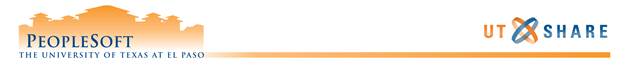 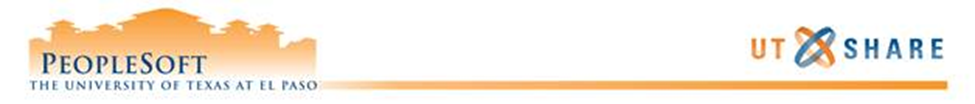 Reconciliation Issues
Is the expense that was charged to the project the same as what you had documented in your expense log/spreadsheet? If not, why?
Was a PO only partially invoiced/paid?
Is there a correction to a document that was not noted in your expense log?
Was freight added for shipping or did the PI change the order?
Did you take longevity (part of staff salary or double deductions (March, April, May for faculty) into consideration?

If an expense that is noted in your expense log/spreadsheet did not hit the project, why?
Is a document still routing for approvals?
Has a document been returned for corrections?

Does your running balance on your expense log/spreadsheet match the available balance in PeopleSoft/PIC? If not, why?
Refer to questions in bullets above

If you find that a salary expense should not be on the project at all, RAISE THE FLAGS EARLY AND IMMEDIATELY contact CGSC@utep.edu
Things To Remember
Remember your Appointment/Encumbrance Training
Estimate your salaries
Double check the data on the IAP’s you submit

Remember your PIC Training
Remember your PIC training – go to: research.utep.edu/pic2
Salaries may be separated by regular pay, holiday pay, sick leave, vacation pay, overtime pay, etc.
If a non-salary document is returned, it will show as “not valid” in PIC.
PI’s cannot certify until the admin has verified all expenses.

When choosing an expense account to use, make sure it is mapped to the account you want charged (ex. G6140) and is classified as an Expense and not a Liability or Revenue. 
***All expense accounts that you have access to use start with a 6xxxx (supplies) or 8xxxx (capital expenses). Salary expenses are 5xxxx but are auto selected by the payroll process***
Contact Information
ORSPFamily Tree
For questions on Allowability/Review/
Approval/Audit


Contact your research administrator in the office of research & sponsored projects (ORSPRA) – research@utep.edu
	
Sona Kumar
Irene Holguin
Maria Hernandez
Monica Alvillar
Cory Brown
Raul Chavez
Specialists:
Luis Garcia
Danielle Baeza
For all other questions


Contact any accountant in the Grants Support Center – cgsc@utep.edu	

Monica Rosskopf
Astrid Garcia Ramos
Veronica Portillo
Jesus Fuentes
Andrea Alvara
For questions on financial reporting and transaction processes


Contact your accountant in contracts & grants accounting – cgstaff@utep.edu	

Yesenia Castaneda
Alejandra Chavez
David Guerrero
Liliana Lara
Jacob Marquez
Kevin Paz
Thank you!
Questions?
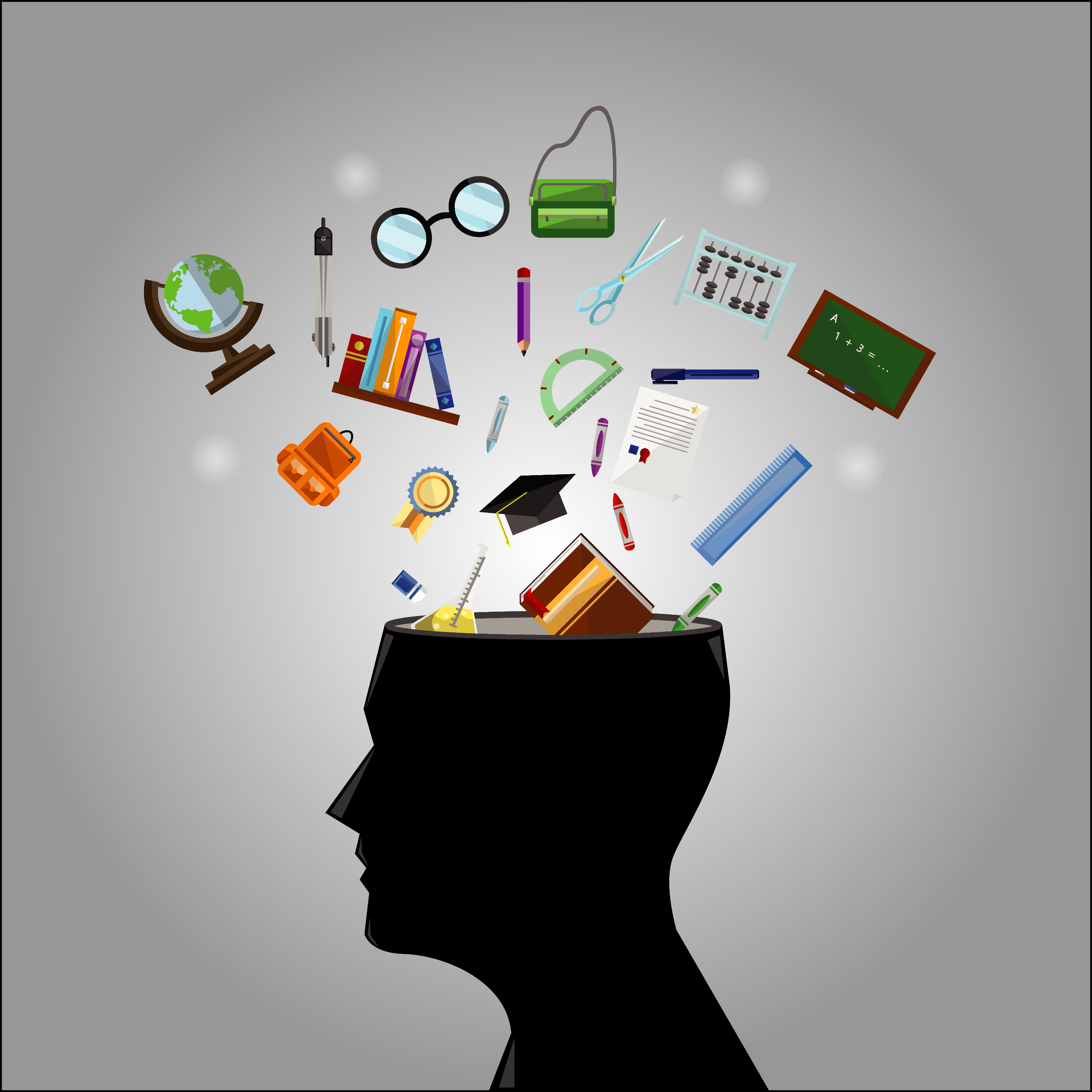 This presentation will be provided via email to all attendance
Please sign for your training certificate

Please don’t forget to complete the evaluation so we may continue providing accurate and relevant training
Basic Terminology
NOA – Notice of Grant Award

IAP – Interim Approval Process (ex. Position Fund Change form, Budget Transfer form, etc.)

PI – Principle Investigator of a sponsored project

Project ID – Name for grant accounts (cost centers usually are not grant related)

PIC – VPR built software application that draws project information from PeopleSoft tables to show most relevant project information in one screen

Overdraft – negative available free balance in project

Budget Account – spending category in your project (ex. G6010, G6140, G6170)

Expense Account – five digit account used to identify the type of expense being charged (ex. Lodging, meal per diem, non-office supplies)

Encumbrance – budget/funds set aside to pay for an expense that will be charged at a later date (ex. Salaries, purchase orders, travel authorizations)

F&A – Facility and Administration (Overhead) (G6250) charged to many budget accounts needed to operate UTEP’s facilities and administrative costs 

Fringe – G6050 includes the University’s portion of health coverage, FICA, Workmen’s comp, vacation/sick leave accruals, retirement.
Transactions With IAP
Types of IAPs: 
New/Re-Hire
Budget Transfer Form
Grant Expense Transfer Request Form
Position Funding Change Form
SAR (not applicable for GRANTS)

All IAP’s are located on PeopleSoft website (www.peoplesoft.utep.edu) under Resources tab.

New/Rehire Form – key factors are:  check approved budget, check available free balance, make sure position ending dates/assignment ending dates/and funding ending dates are the same and in line with project period (aka funding year) 
Budget Transfer Request Form – moves budget from one budget account (G6140) to another (G6170). **Does not move budget from grant to grant**
Grant Expense Transfer Request Form – reclassifies/moves expenses from one budget account to another (G6140 to G6080), from grant to grant, from grant to cost center, from cost center to grant.
Position Fund Change Form – Reclassifies/moves salary expenses only. Can be used to modify the current appointment (salary expenses that have already posted) and future appointments (future salary expenses). Can be used to split funding. **If salary expenses are moved, the related fringe will follow**